12.1 Rival Plans for Reconstruction
Objectives:

1.  to state the problems faced at the end  of the Civil War.
2.  to compare/contrast the Reconstruction  plans of Presidents Lincoln, Johnson and  Congress.
Intro:  

1.  Read your assigned reading SILENTLY  (401 or 402).
2.  List at least one problem stated in the  reading.
3.  Brainstorm a possible solution.
4.  Share with your learning partner.
BODY
 
What were the major issues of  Reconstruction/the problems created by  the Civil War?
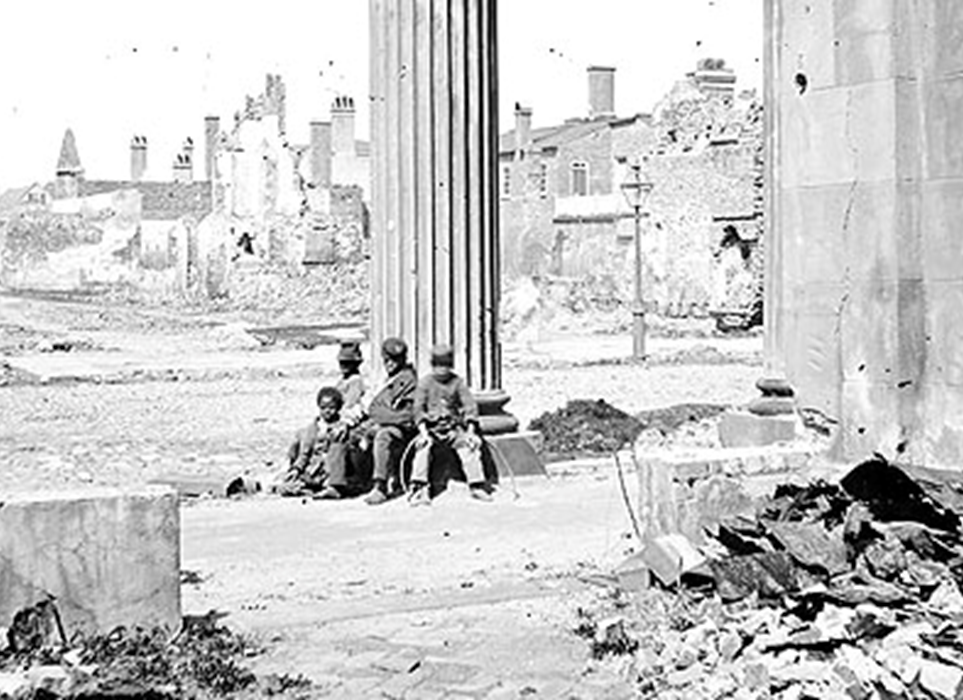 Plans for Reconstruction
Congress
Lincoln
Johnson
Political Change Brought About by Reconstruction:
14th amendment:

15th amendment:
Andrew Johnson's Impeachmet:
Charges:


Outcome:
Closure:

What branch is attempting to gain more  power in Reconstruction?